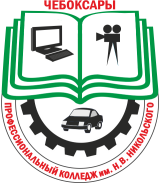 Государственное автономное профессиональное образовательное учреждение 
Чувашской Республики 
«ЧЕБОКСАРСКИЙ ПРОФЕССИОНАЛЬНЫЙ КОЛЛЕДЖ 
ИМ. Н.В. НИКОЛЬСКОГО» 
Министерство образования и молодежной политики Чувашской Республики
«Опыт проведения демонстрационного экзамена как вариативной формы промежуточной аттестации по учебному предмету «Технология»»
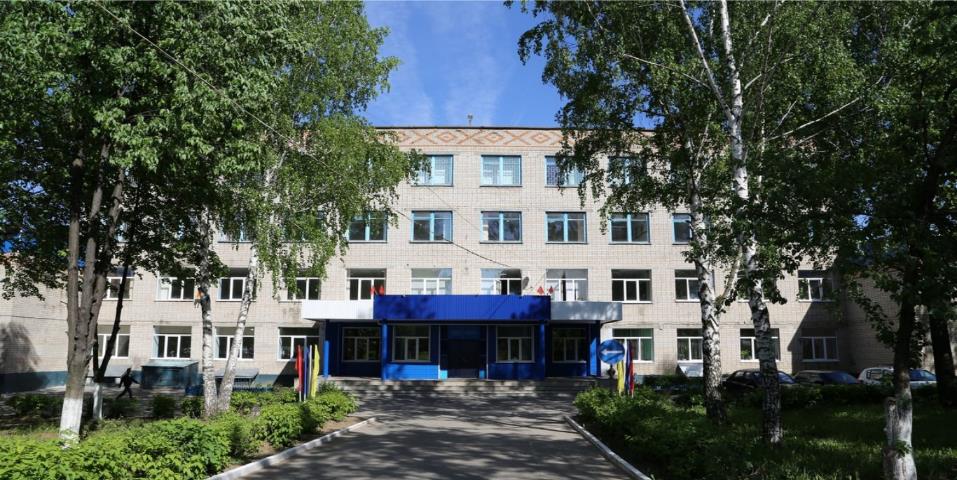 Якимов О.Г., директор ГАПОУ ЧР «ЧПК» Минобразования Чувашии
Ефимова А.А., зам директора по УПР ГАПОУ ЧР «ЧПК» Минобразования Чувашии
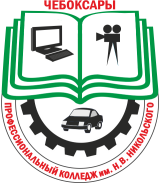 в рамках реализации гранта Минпросвещения России «От школы к профессионалам  будущего»
Модуль 1  Ремонт и обслуживание легковых автомобилей
Реализация  Модульного принципа преподавания предмета «Технология»
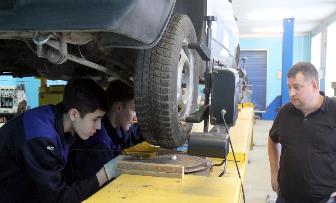 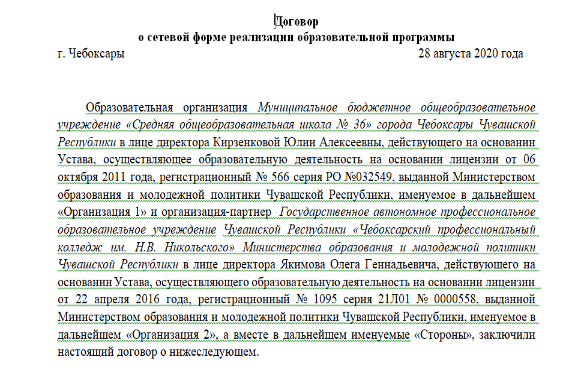 Модуль 2 Графический дизайн
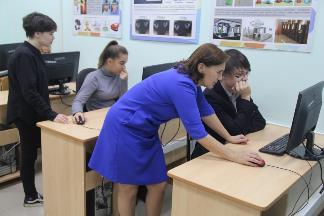 Модуль. 1 Ремонт и обслуживание легковых автомобилей
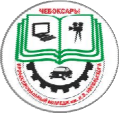 Руководитель программы – Самсонов А.Н., к.т.н., доцент, эксперт с правом проведения региональных чемпионатов
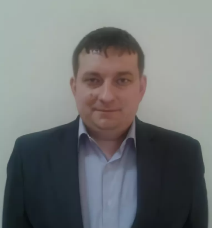 Программа подготовки
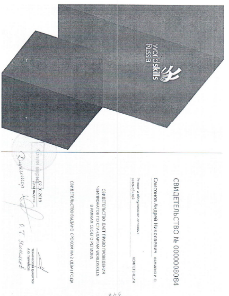 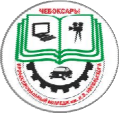 Мастерская «Ремонт и обслуживание легковых автомобилей»
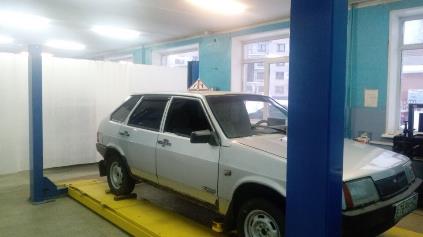 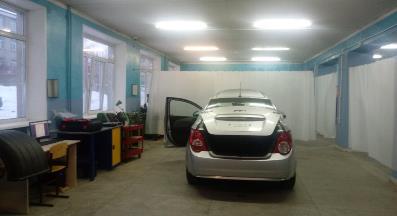 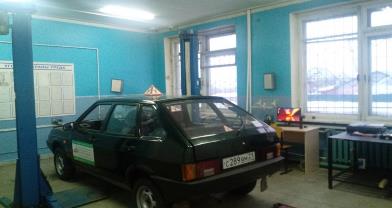 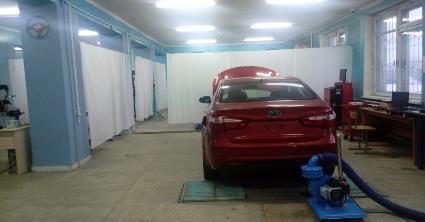 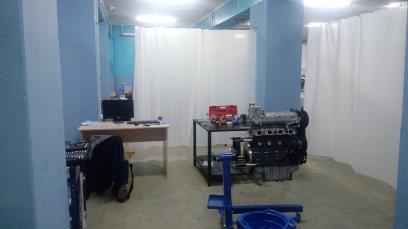 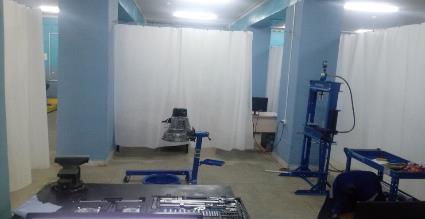 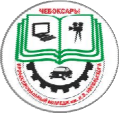 ПодготовкаРемонт и обслуживание легковых автомобилей
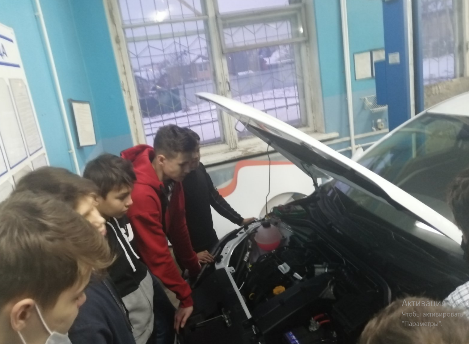 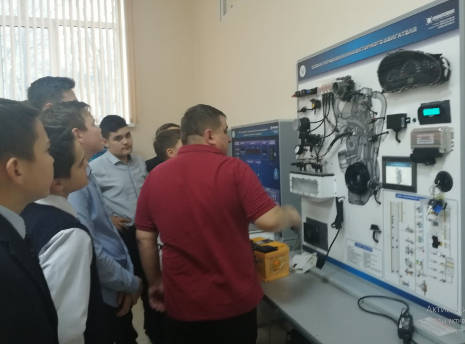 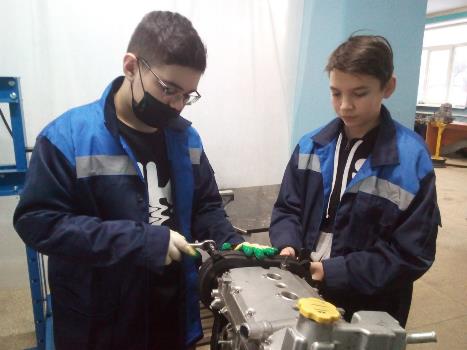 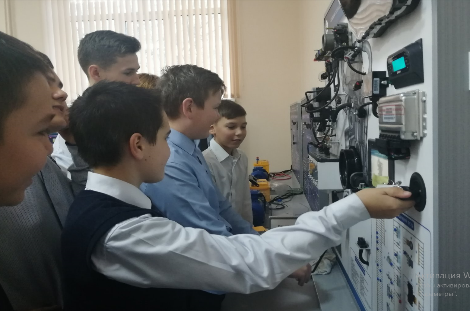 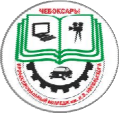 Модуль. 2 Графический дизайн
Руководитель программы – Казанова Г.Я., заслуженный работник образования ЧР, сертифицированный эксперт
Программа подготовки
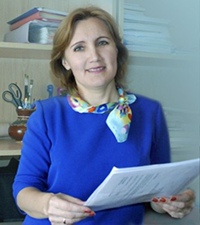 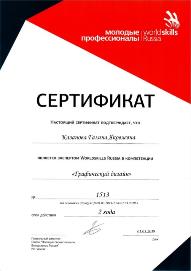 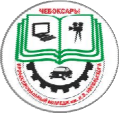 Региональный центр по компетенции Графический дизайн
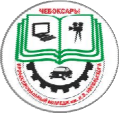 Подготовка Модуль Графический дизайн
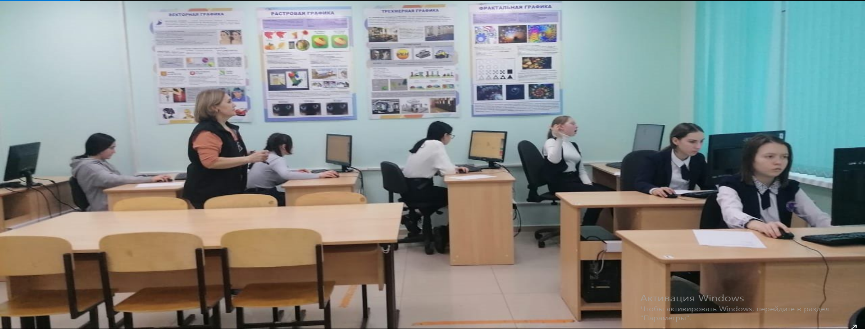 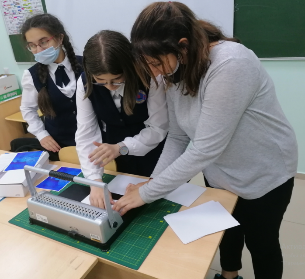 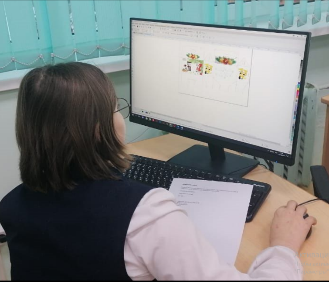 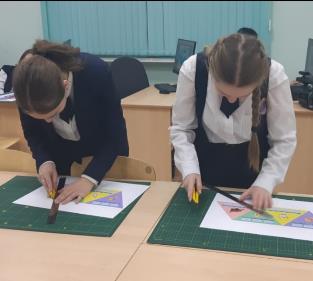 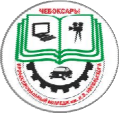 Этапы подготовки и проведения промежуточной аттестации в форме демонстрационного экзамена с элементами Ворлдскиллс
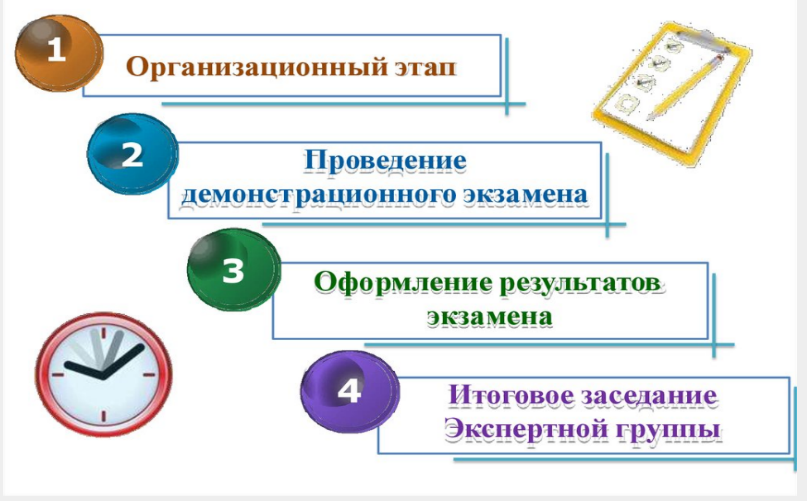 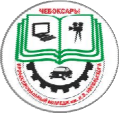 Организационный этап
1.1 Разработка контрольно-измерительных материалов для проведения промежуточной аттестации в форме демонстрационного экзамена с элементами Ворлдскиллс
1.2 формирование экспертной группы для проведения промежуточной аттестации в форме демонстрационного экзамена с элементами Ворлдскиллс
1.3 Разработка регламентирующих документов
1.4 Подготовка площадки проведения демонстрационного экзамена с элементами Ворлдскиллс
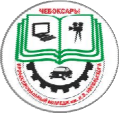 1.1 Разработка контрольно-измерительных материалов для проведения промежуточной аттестации в форме демонстрационного экзамена с элементами Ворлдскиллс
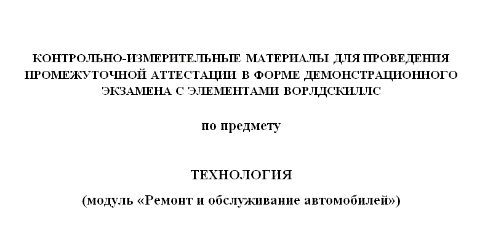 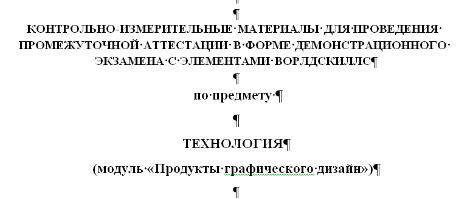 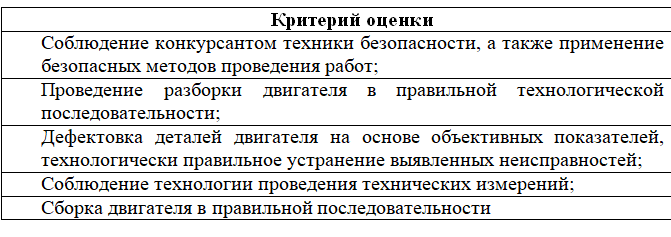 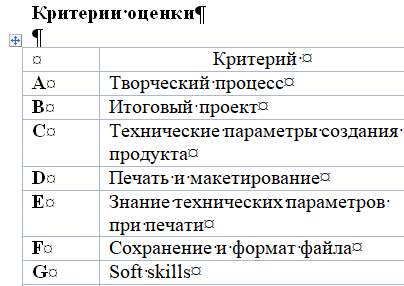 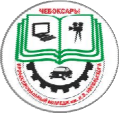 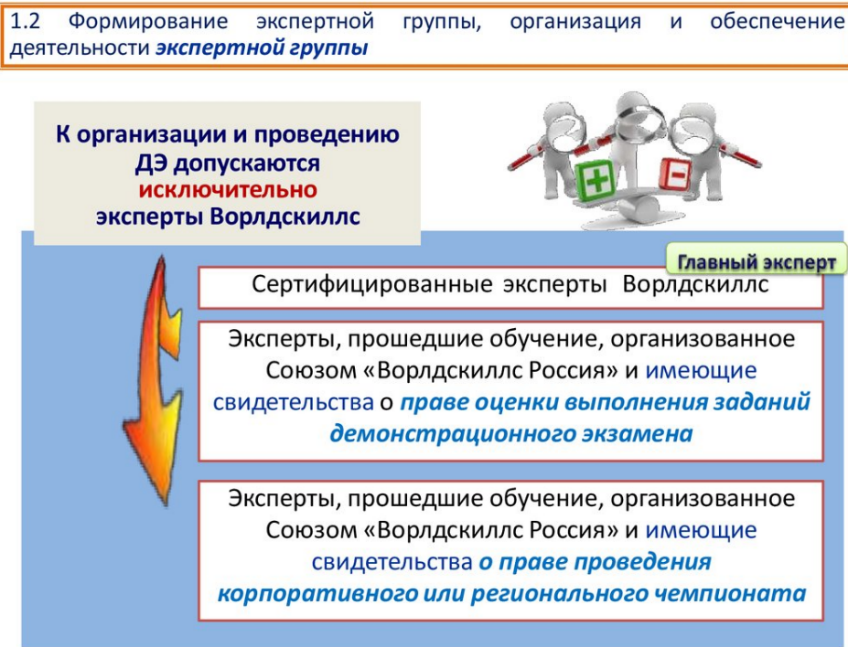 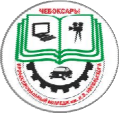 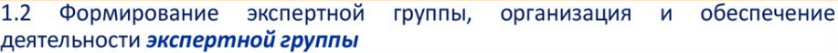 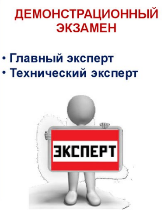 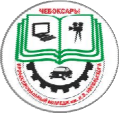 1.3 Разработка регламентирующих документов
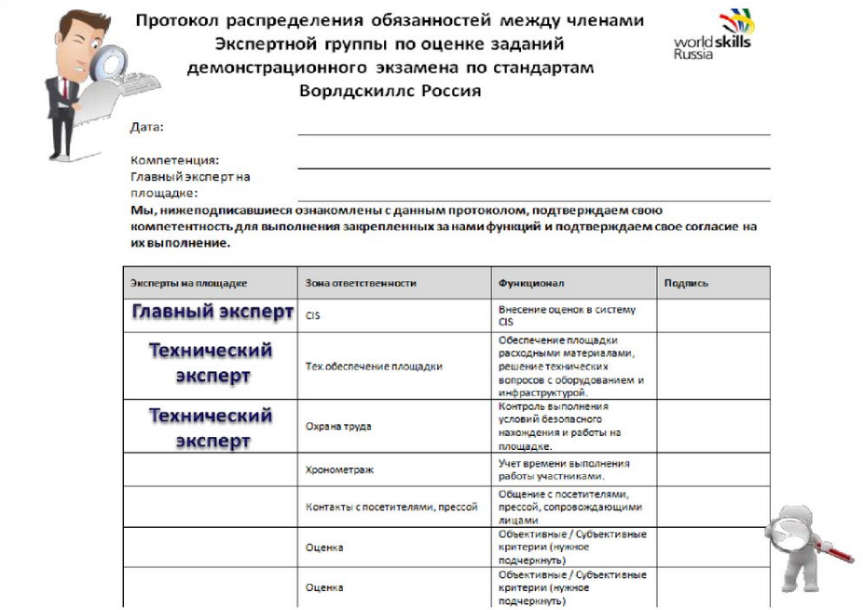 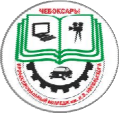 1.3 Разработка регламентирующих документов
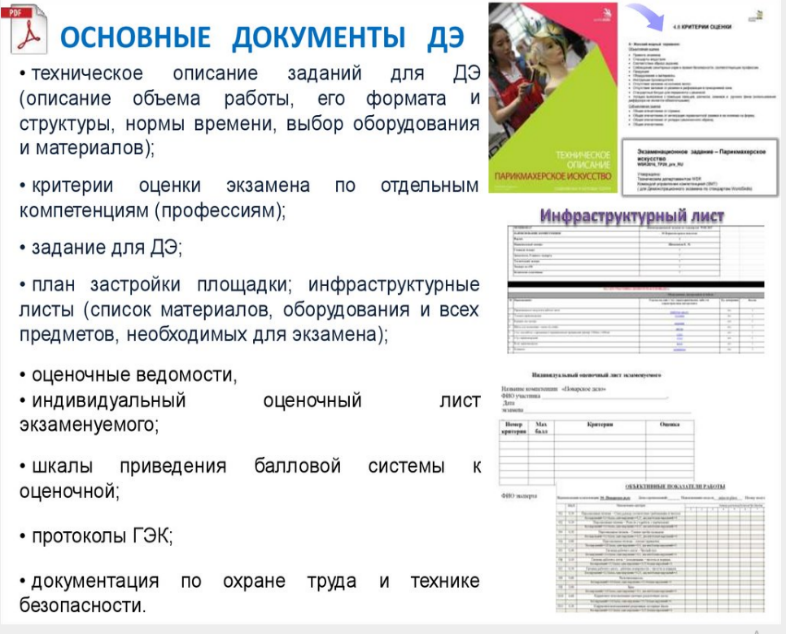 1.4 Подготовка площадки проведения демонстрационного экзамена с элементами Ворлдскиллс. Модуль Ремонт и обслуживание легковых автомобилей
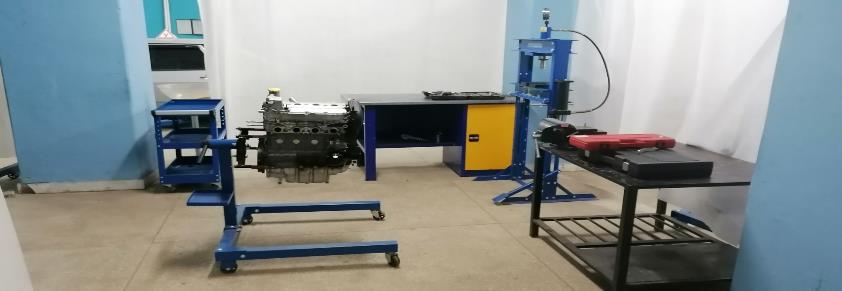 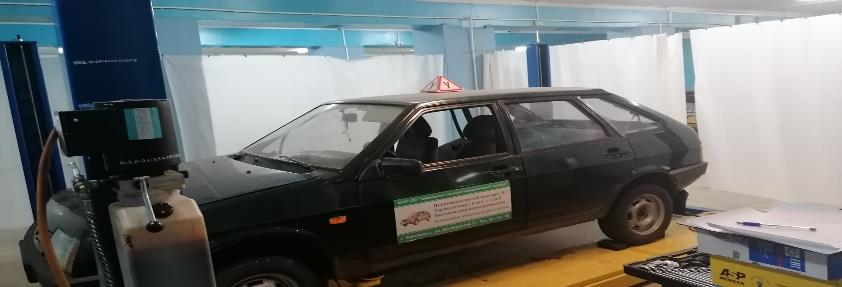 1.4 Подготовка площадки проведения демонстрационного экзамена с элементами Ворлдскиллс. Модуль Графический дизайн
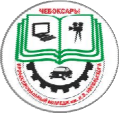 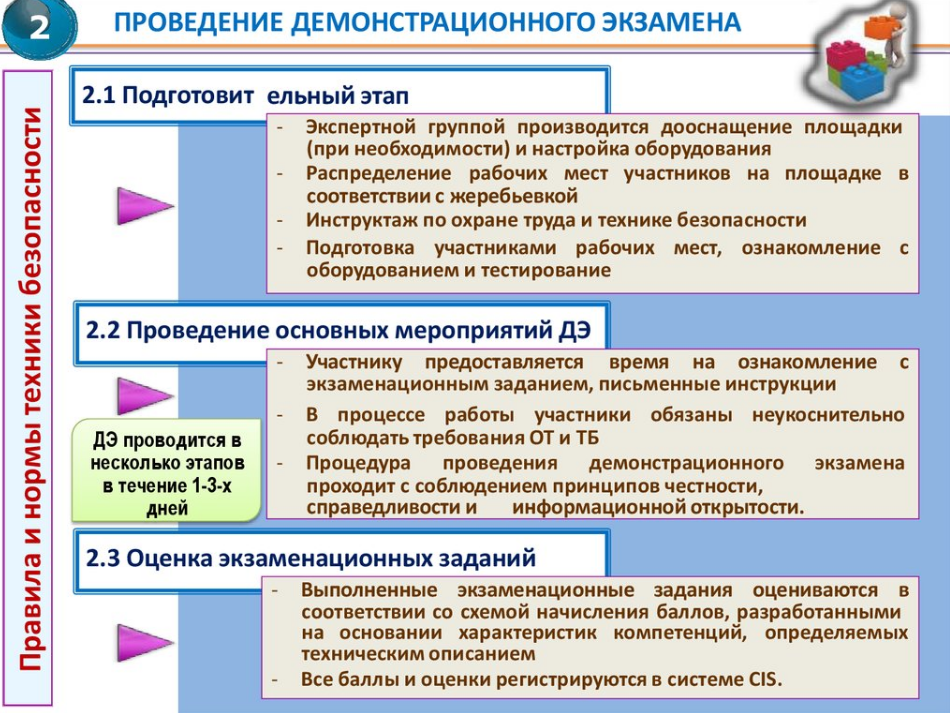 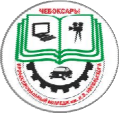 Проведение демонстрационного экзамена с элементами Ворлдскиллс
2.1 Проверка оснащения рабочих мест с расходными материалами
2.2 Инструктаж по охране труда и технике безопасности
2.3.Ознакомление с порядком проведения демонстрационного экзамена с элементами Ворлдскиллс
2.4 Жеребьевка рабочих мест
2.5 Демонстрационный экзамен с элементами Ворлдскиллс
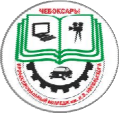 Основной этап демонстрационного экзамена  Ремонту и обслуживанию легковых автомобилейпо принципу– «здесь и сейчас»
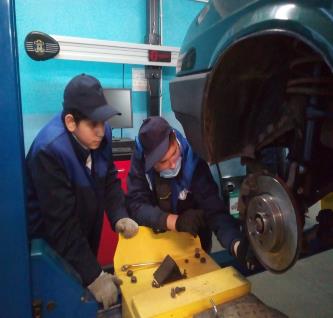 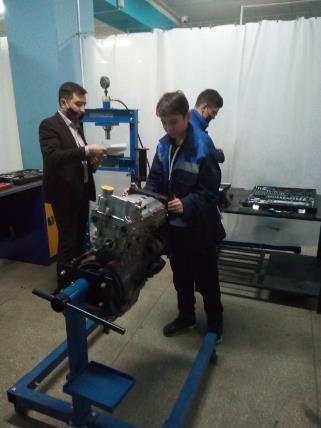 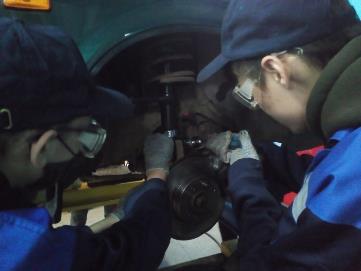 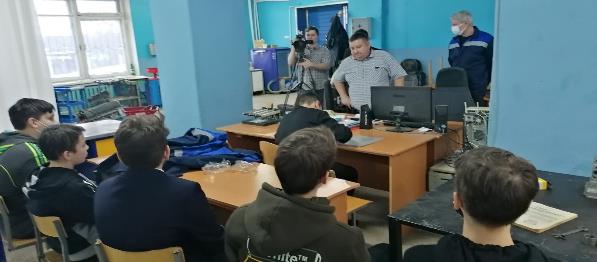 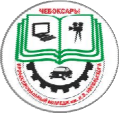 Основной этап демонстрационного экзамена   Графическому дизайнупо принципу– «здесь и сейчас»
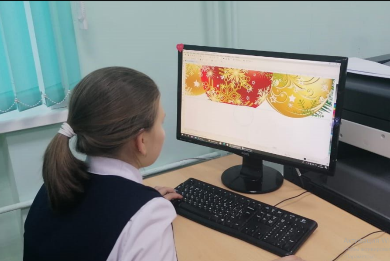 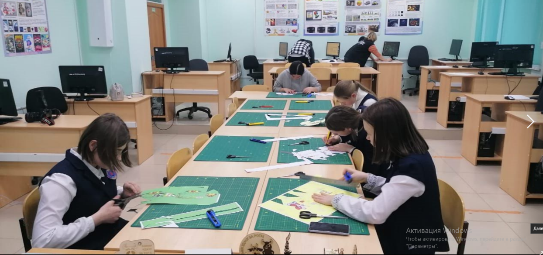 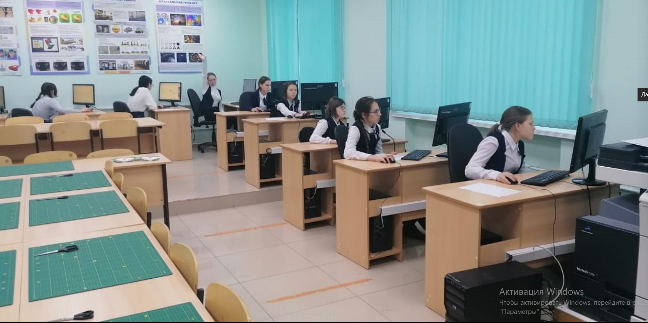 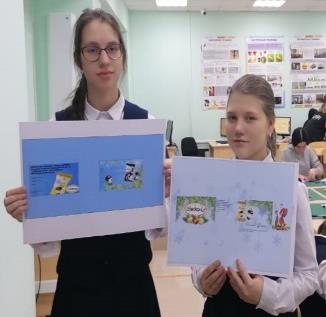 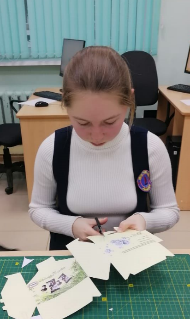 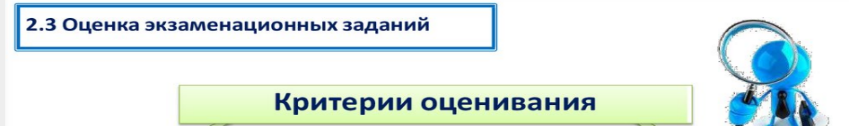 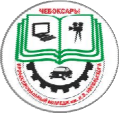 Модуль 1
Ремонт и обслуживание легковых автомобилей
Модуль 2
Графический дизайн
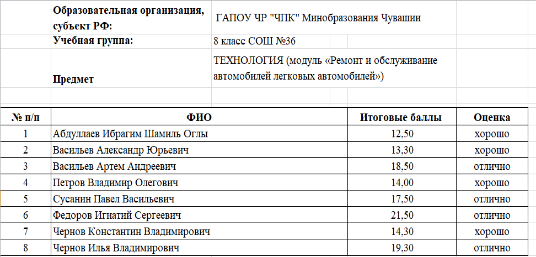 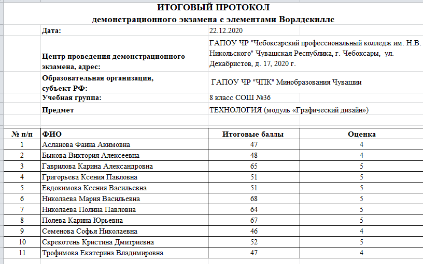 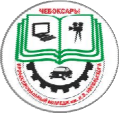 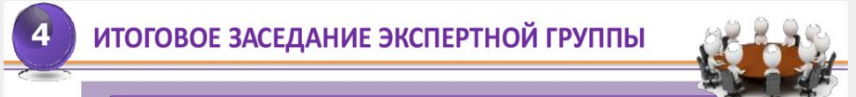 4.1 После всех процедур, проводиться итоговое заседание Экспертной группы, во время которой проводиться сверка распечатанных результатов 
4.2 Результатом работы Экспертной группы является итоговый протокол
Спасибо за внимание!